Commencement Day Reception – May 28, 2023
Tomson Hall Atrium
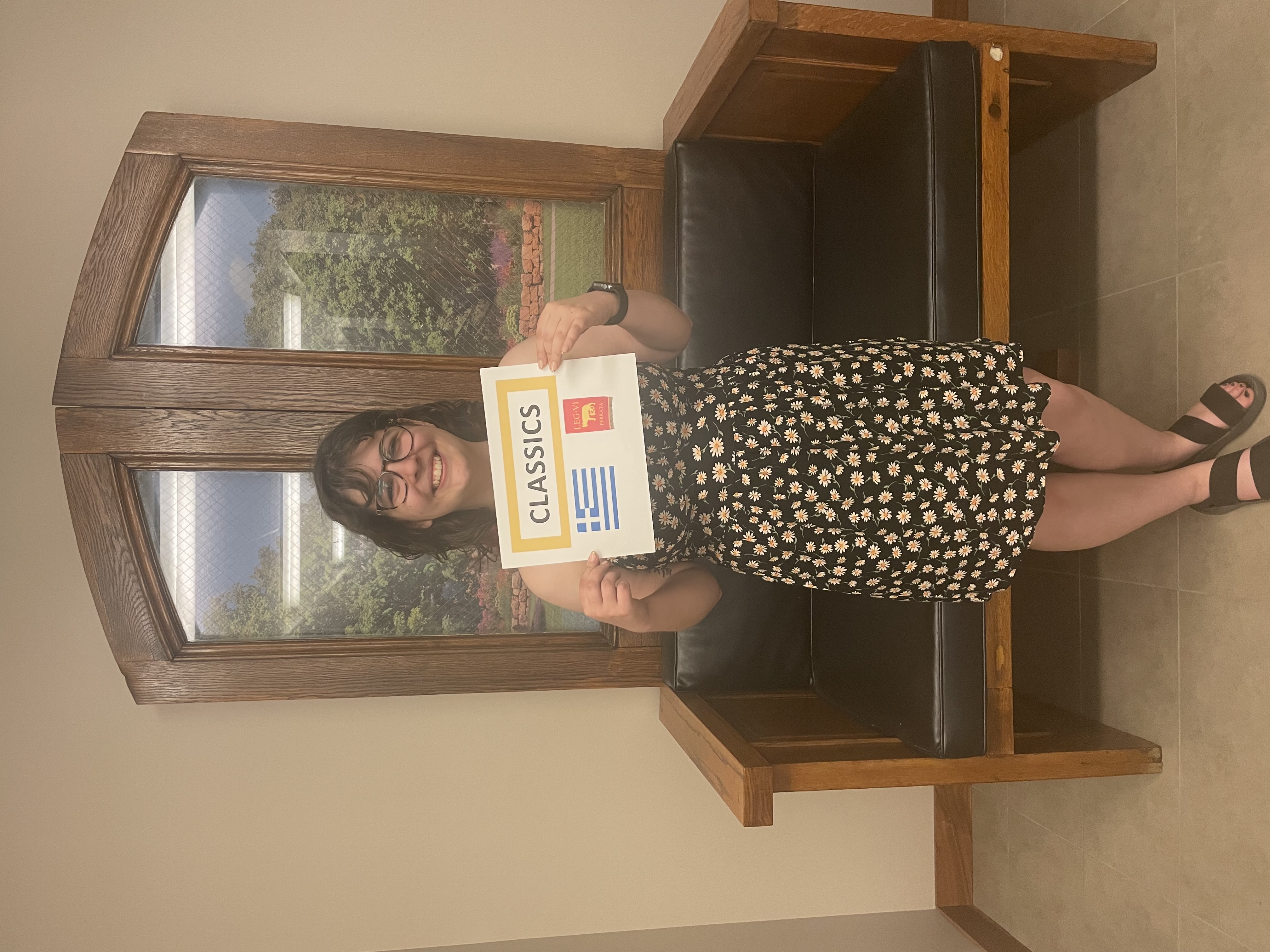 Melina Canas
Audrey Hoehner with Profs. Helms, Reece, and Groton
Payton Jorgensen with Profs. Reece, Groton, and Helms
Olivia Simonson with Profs. Reece, Helms, and Groton
Melina Canas with Profs. Helms and Groton
Prof. Helms in Tomson 366